THE CHRISTMAS TRUCE
24th December 1914
On the 24th December 2014, both German and British troops stopped fighting for Christmas
The start of the Christmas Truce
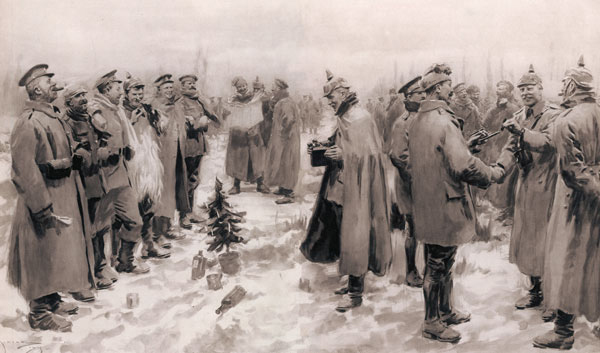 The Germans started to sing
Christmas hymns could be heard
The Germans sang Silent Night
The British sang God Rest ye
    Merry Gentlemen
The soldiers from both sides met
    in no mans land
This took place in Ypres in 
    Belguim where they had been 
    fighting since October 19th
The fighting stopped for nearly two days
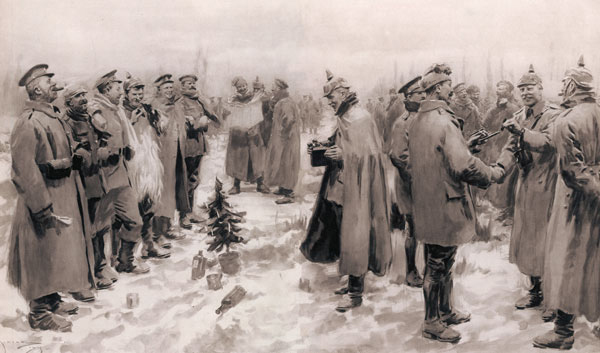 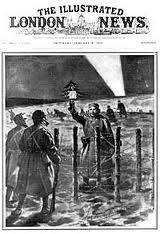 The Christmas Truce was very
    special and unusual
After the terrible fighting, it was
   a special time to think of home 
   and have some fun playing 
   football.
Some soldiers even exchanged 
   presents and ate food together
The Football Match
The football match took place on Christmas day 2014.
Germany won two goals to one.
The soldiers received Christmas cards from Britain to try and cheer them up
The Truce stopped on 26th December 1914
The men were ordered back to their trenches by General Sir Horace Smith- Dorrien.
The fighting restarted again.
Many had hoped that the dreadful war would come to an end.
No mans land which had been a meeting ground during the truce was now the battleground again.
Soldiers on both sides remembered it as a happy time in their diaries and postcards home.
Many artists painted pictures of the Christmas truce and the pictures are often used as Christmas cards today.